NERA Network 21 a
Politics of Education and Education Policy Studies
NERA 2020Rethinking the futures of education in the Nordic countriesUniversity of Turku4.3-6.3.2020
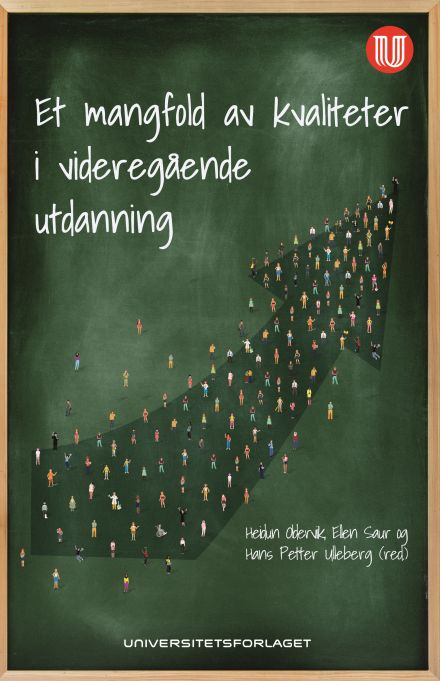 Rethinking inclusive policies, concepts and practices
Or
Rethinking the notion of education in the light of emerging inclusive policies, concepts and practices 
Or 
Rethinking quality of education 
https://www.regjeringen.no/en/dokumenter/education-act/id213315/
March 6th 2020
Jón Torfi Jónasson
School of Education, University of Iceland             
jtj@hi.is        http://uni.hi.is/jtj/en/
It is  about educational quality – the complexity of its character
The current presentation and the book just being published. The name of the book: “Et mangfold av kvaliteter i videregeående utdanning.” (Opplæring, utdanning, kvalitet, mangfold.)
The international well-being (caring, inclusion, challenges) discussion 
The explicit and implicit arguments in the book  
The added value of the presentations in the conference
The challenge of not loosing sight of the fundamental discourse on the basic educational discourse  – returning to quality
Jón Torfi Jónasson  NERA TURKU 2020
2
The international well-being (caring, inclusion, challenges) discussion
The strong apparently concentrated, and even dominating but fragmented! move towards wellbeing
UNESCO 	emphasis on wellbeing  https://unesdoc.unesco.org/ark:/48223/pf0000246453
OECD 	measuring well- being – How is life?  https://www.oecd.org/education/ceri/Spotlight-14-Good-Vibrations-Students'-Well-being.pdf
	How is life? https://www.oecd-ilibrary.org/economics/how-s-life-2017_how_life-2017-en
OECD education – 2030 	and then in its 2030 programme – to some extent? Learning compass with well-being as the central concept, e.g. http://www.oecd.org/education/2030-project/teaching-and-learning/learning/learning-compass-2030/OECD_Learning_Compass_2030_concept_note.pdf

European community – the Finnish presidency  https://eu2019.fi/en/backgrounders/economy-of-wellbeing
Finland’s Presidency of the Council of the European Union wants EU decision-makers to recognise that wellbeing of people is a prerequisite for economic growth and social and economic stability. 

The ARC community ? http://atrico.org/
 
Emerging conferences 
	International Conference on Well-being in Education Systems (1st 2017 – 2nd 209)
See also recent volumes https://www.springer.com/gp/book/9783319500645 (Spratt, Jennifer, 2017)
https://www.springer.com/gp/book/9783319568881 2017

J-C Couture. (2017). Ranking Up On Student Wellness A global challenge for the teaching profession
Are we simply adding to an endless list of competencies; does what we see from these international bodies represent a fragmented deficiency approach, He is not questioning that the person, her wellbeing, integrity matter and social environment matters; it is a question of the context and approach represented; the fragmentation implicit in the efforts of these influential actors.
Jón Torfi Jónasson  NERA TURKU 2020
3
The explicit and implicit arguments in the book
The strength of the project  lies inter alia in the focus on quality of education, and in particular in the attention paid to the many voices that need to be heard.
What I find particularly important are the different levels or aspects of quality implied in the title of the book. And the implicit question of who defines what quality is; where is the overriding definition derived from? 
Is listening to students, teachers, school leaders, industry and deriving ideas and standards from national and international authorities, all equally important? 
And what is the hierarchy of the various aspects of educational qualities – that are discussed?
I find the terminology in the Norwegian law interesting – given the ideas presented in the book and how this discussion maps onto that text – or vice versa. 
Once again it is question of the hierarchy of values in the discourse. The law is only mentioned in order to raise the question – who decides, how is it done and on what basis?
Many crucially relevant issues are raised but we may still be missing an assertion about how they all fit in together. And in particular, when we emphasize wellbeing or care if we essentially talking about one more item on the long list of items, competencies that should be addressed?
Jón Torfi Jónasson  NERA TURKU 2020
4
The added value of the present conference discussion
Ellen Saur, Britt Karin Utvær, Hans Petter Ulleberg, Lena Buseth	Rethinking inclusive policies, concepts and practices

Britt Karin Utvær	The significance of the schools’ ethos

Hans Petter Ulleberg	Learning Spaces - The physical design of schools and its impact on inclusion, relations and quality in education.

Lena Buseth	Caring, a foundation for form teachers work in secondary upper school?

Ellen Saur		Inclusive schools; policies, concepts and practises. The significance of the physical learning environment on well-being and education for students with cognitive and sensory challenges.
I find much of material here of primary importance when considering the quality of upper secondary – or videregående utdanning.
A substantial number of important concepts within the wellbeing arena are carefully discussed and placed into context. 

Still two primary but closely related questions are at the top of my mind.

1. Are these issues or concerns that only need to be taken into account, while striving to reach some higher goals (such as those defined by the traditional subjects or vocational competencies)? Are they simply well intended or expedient in order to reach these goals. In other words, are we considering the optimum conditions for achieving the same traditional goals as before or are we striving towards new goals?	 Is the definition of quality being substantially shifted?

2. What is the definition of the character of education that one should have in mind while thinking about the concerns expressed here?
Jón Torfi Jónasson  NERA TURKU 2020
5
The challenge of not loosing sight of the fundamental discourse on education – returning to quality
It is still a question of who appropriates or owns the discussion and on what grounds.

I am convinced that this research group, focusing on quality,  is on an interesting and very important track? It is still of paramount importance to consider, exactly which track it is, or how it is defined.
Jón Torfi Jónasson  NERA TURKU 2020
6
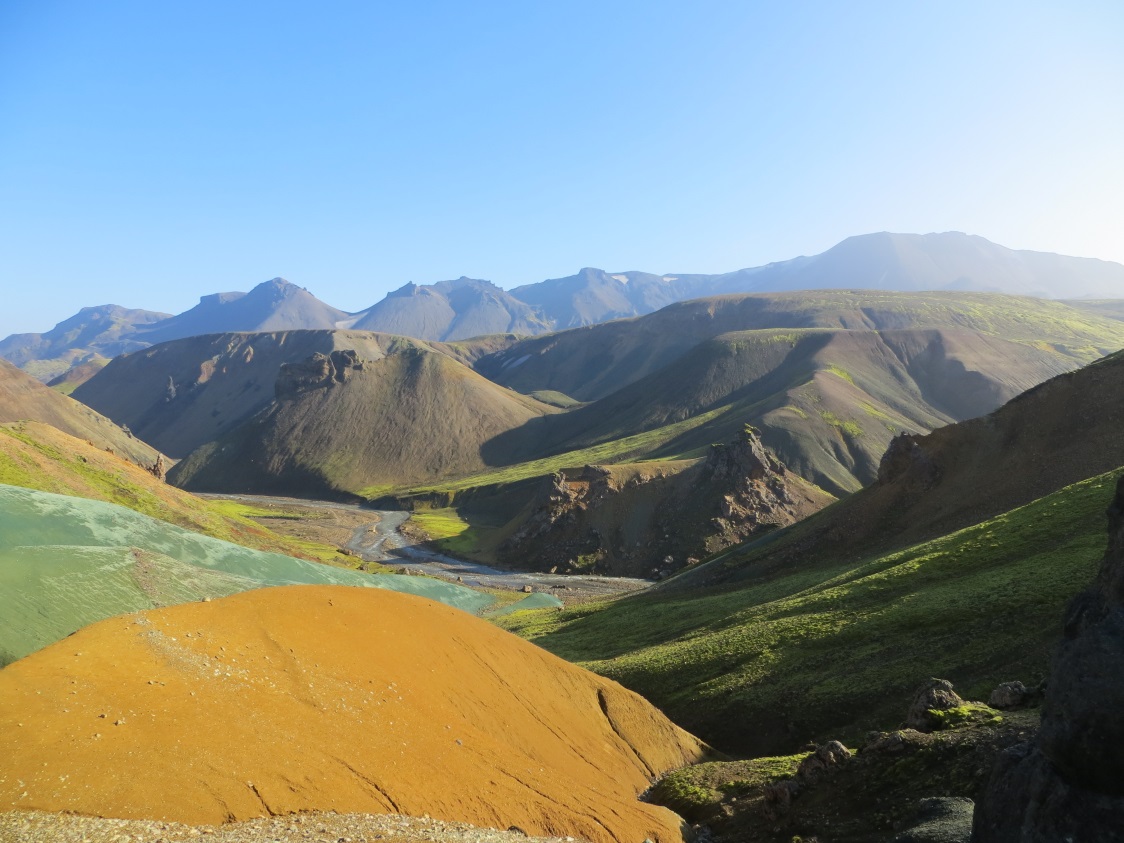 Thanks
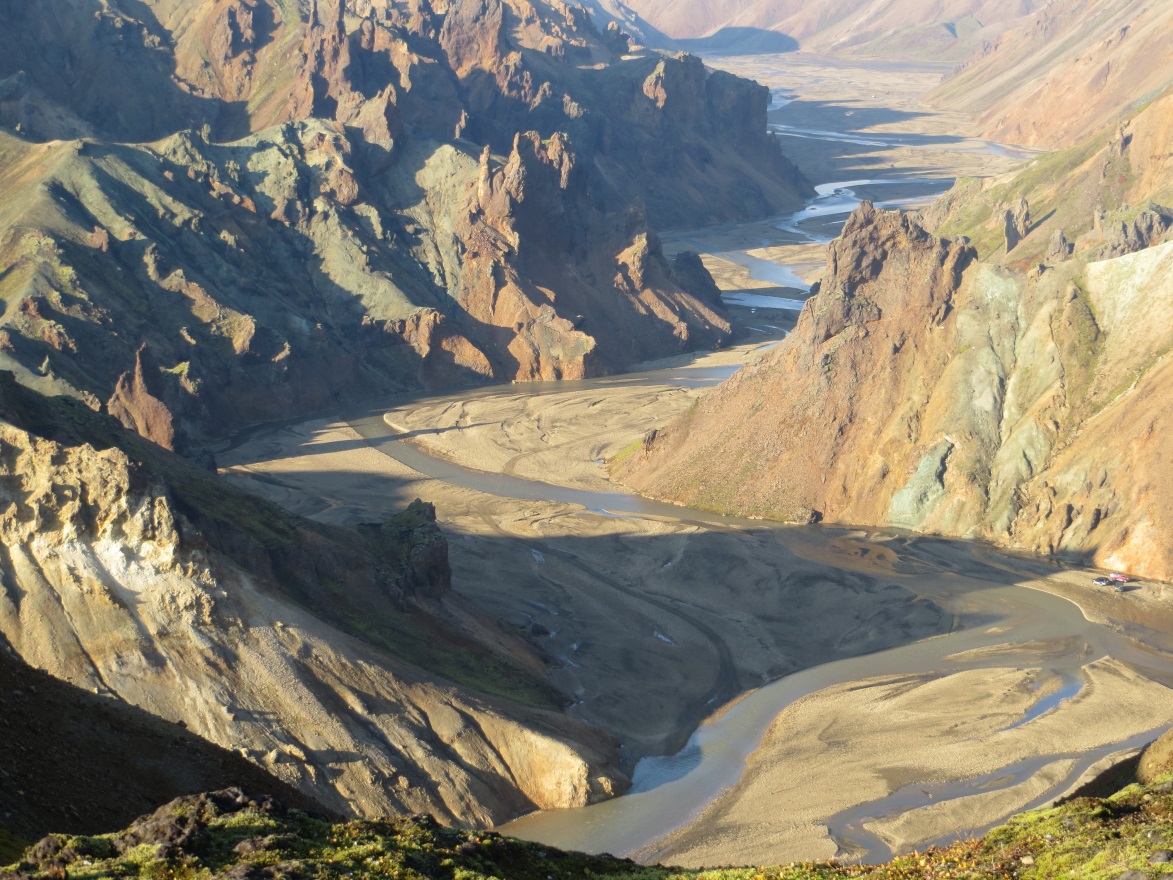 Jón Torfi Jónasson  NERA TURKU 2020
7